PHY 745 Group Theory
11-11:50 AM  MWF  Olin 102

Plan for Lecture 2:

Representation Theory
Reading: Chapter 2 in DDJ
Review of group definitions
Theory of representations
1/13/2017
PHY 745  Spring 2017 -- Lecture 2
1
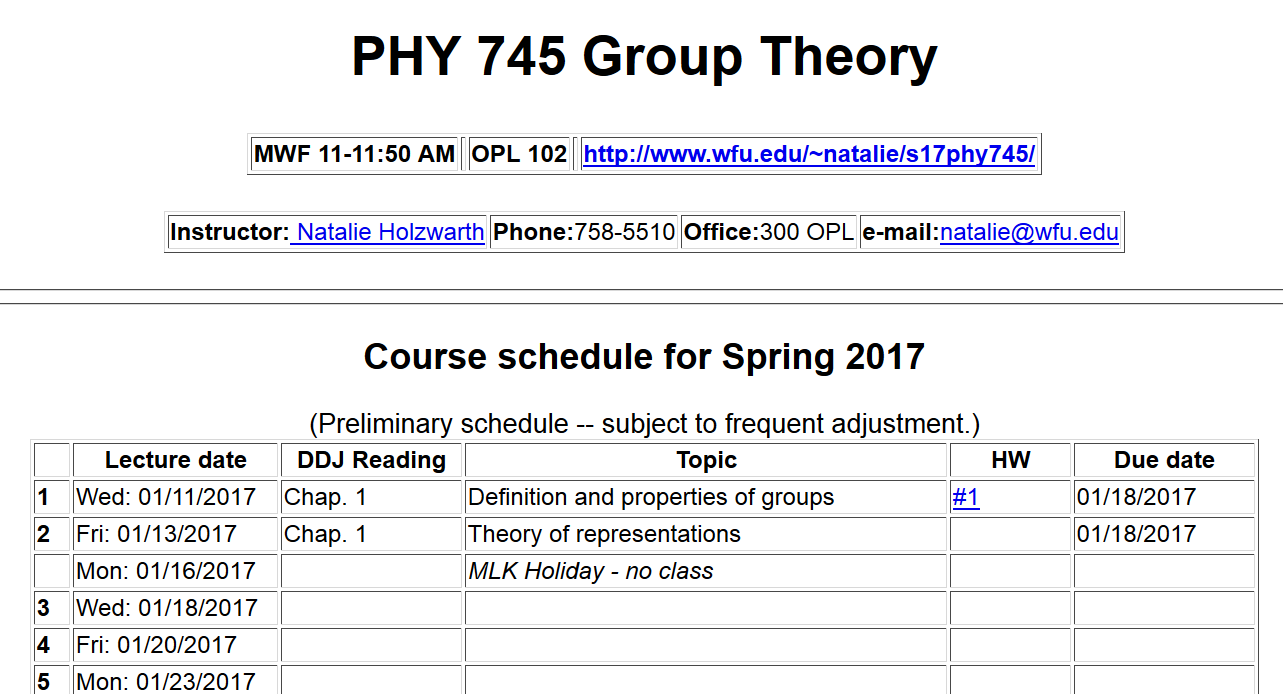 1/13/2017
PHY 745  Spring 2017 -- Lecture 2
2
Group theory 
     An abstract algebraic construction in mathematics
Definition of a group:
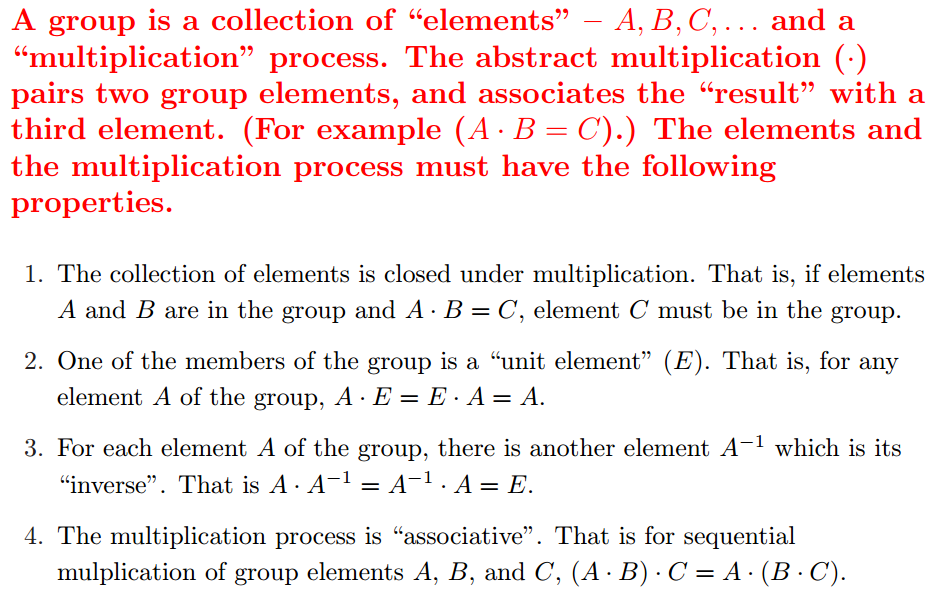 1/13/2017
PHY 745  Spring 2017 -- Lecture 2
3
Some definitions:

Order of the group    number of elements (members) in 				the group (positive integer for finite 				group, ∞  for infinite group)

Subgroup                   collection of elements within a group 			which by themselves form a group

Coset 		 Given a subgroup gi of a group a 				right coset can be formed by multiply 				an element of g with each element of gi
		
Class 			members of a group generated by the 			conjugate construction
1/13/2017
PHY 745  Spring 2017 -- Lecture 2
4
Example of a 6-member group E,A,B,C,D,F,G
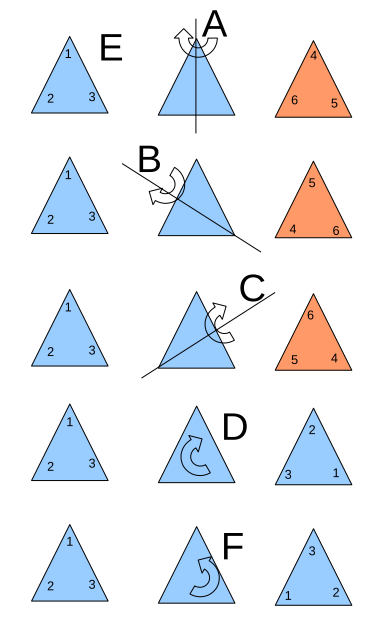 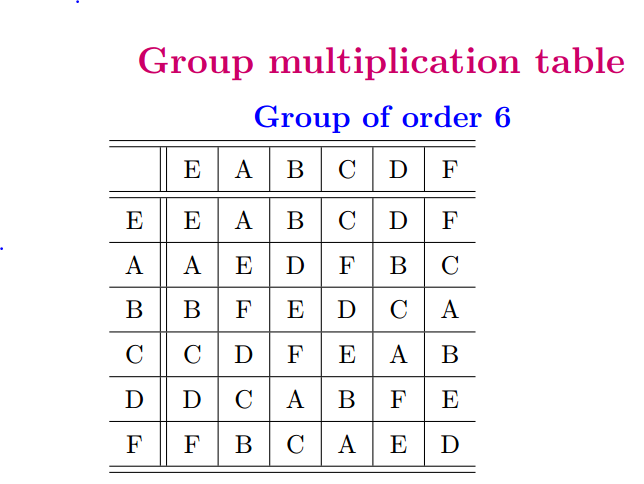 1/13/2017
PHY 745  Spring 2017 -- Lecture 2
5
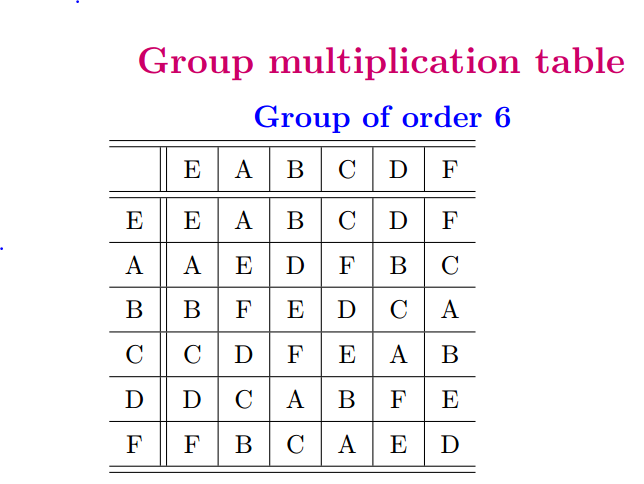 1/13/2017
PHY 745  Spring 2017 -- Lecture 2
6
Example of cyclic group of order 4:
1/13/2017
PHY 745  Spring 2017 -- Lecture 2
7
Example of non-cyclic group of order 4
1/13/2017
PHY 745  Spring 2017 -- Lecture 2
8
Representations of a group
1/13/2017
PHY 745  Spring 2017 -- Lecture 2
9
Example:
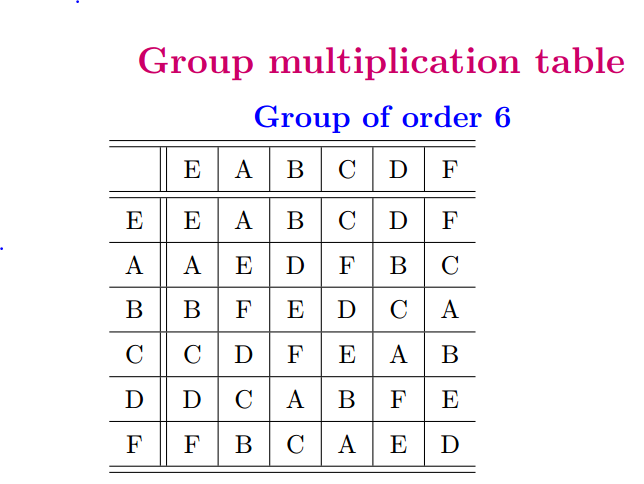 1/13/2017
PHY 745  Spring 2017 -- Lecture 2
10
Example:
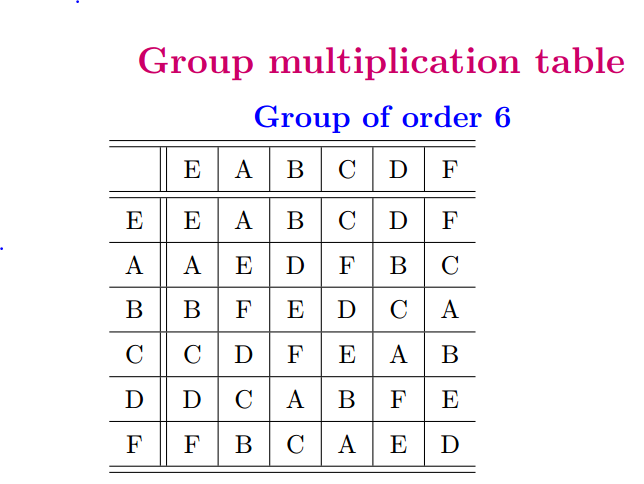 1/13/2017
PHY 745  Spring 2017 -- Lecture 2
11
What about 3 or 4 dimensional representations for this group?
For example, the following 3 dimensional representation satisfies the multiplication table:
1/13/2017
PHY 745  Spring 2017 -- Lecture 2
12
Reduced form of representation
In this example, the “irreducible” representations for the group are 2 one-dimensional and 1 two-dimensional
1/13/2017
PHY 745  Spring 2017 -- Lecture 2
13
Comment about representation matrices
Typically, unitary matrices are chosen for representations
Typically representations are reduced to block diagonal form and the irreducible blocks are considered in the representation theory
1/13/2017
PHY 745  Spring 2017 -- Lecture 2
14
similarity transformation
block diagonal form
distinct
irreducible representation
1/13/2017
PHY 745  Spring 2017 -- Lecture 2
15
The great orthogonality theorem
1/13/2017
PHY 745  Spring 2017 -- Lecture 2
16
Great orthogonality theorem continued
1/13/2017
PHY 745  Spring 2017 -- Lecture 2
17
Simplified analysis in terms of the “characters” of the representations
Character orthogonality theorem
Note that all members of a class have the same
character for any given representation i.
1/13/2017
PHY 745  Spring 2017 -- Lecture 2
18
What the great (“wonderful”) orthogonality theorem will do for us:

Show that there are a fixed number of distinct irreducible representations and help us find them
Show that the irreducible representations of a group have properties of orthogonal vector spaces.
Result in a simplified orthogonality theorem based on the “characters” of the group
Often the irreducible representations are related to physical quantities such as quantum mechanical wavefunctions or operators.
1/13/2017
PHY 745  Spring 2017 -- Lecture 2
19
Example similarity transformation
1/13/2017
PHY 745  Spring 2017 -- Lecture 2
20